Harassment, Intimidation and Bullying
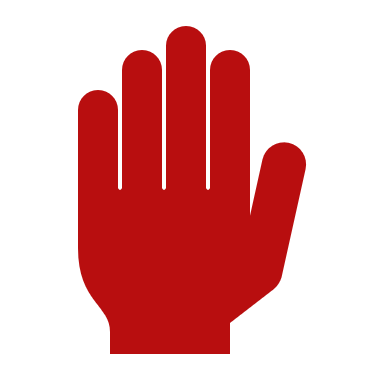 Staff Training 2018-2019
District Anti-Bullying Coordinator:  Katherine T. Carey
kcarey@wtps.org or extension 6321
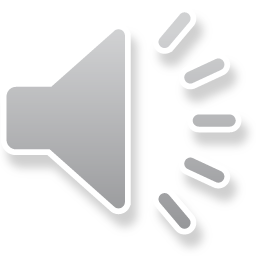 [Speaker Notes: The following Harassment, Intimidation, and Bullying presentation fulfills the requirements for staff training in accordance with the NJDOE and the ABR.]
Overview
District HIB Policy (Policy 5512)
District HIB Procedures
Procedures for reporting new information
Instruction on Preventing HIB Based on Protected categories and other distinguishing characteristics
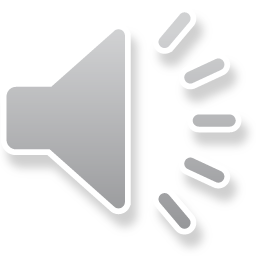 [Speaker Notes: The training will review:]
Policy Revisions
School Safety/School Climate Team
In accordance with the provisions of N.J.A.C. 6A:16-7.7(a).2.ix.(2), the Board of Education shall investigate a complaint or report of harassment, intimidation, or bullying, pursuant to N.J.A.C. 6A:16-7.7(a).2.ix. and Section G. of this Policy occurring on Board of Education school buses, at Board of Education school-sponsored functions, and off school grounds involving a student who attends an APSSD. The investigation shall be conducted by a Board of Education Anti-Bullying Specialist, in consultation with the APSSD
The other policy revisions are highlighted throughout this presentation.
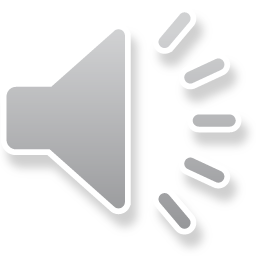 [Speaker Notes: The New Jersey Administrative Code regarding the ABR has recently been revised and therefore our district HIB policy was also revised accordingly.  Policy 5512 is pending approval on August 28th.  There were multiple revisions; however not all will be reviewed in this presentation as the district was previously implementing those revisions.  Some notable revisions include (READ SLIDE).]
All school employees are legally obligated to report any alleged incidents of Harassment, Intimidation and/or Bullying (HIB) to the building principal on the SAME day of the incident or receiving knowledge of the incident.
Harassment, Intimidation and Bullying
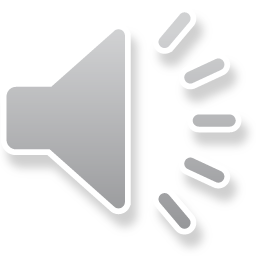 [Speaker Notes: The most important information that all school staff need to know is:]
Policy Statement
Harassment, intimidation, or bullying, like other disruptive or violent behaviors, is conduct that disrupts both a student’s ability to learn and a school’s ability to educate its students in a safe and disciplined environment.  Harassment, intimidation, or bullying is unwanted, aggressive behavior that may involve a real or perceived power imbalance.
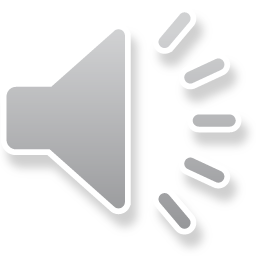 [Speaker Notes: READ SLIDE
The last statement was not explicitly mentioned in administrative code, but was rather implied.  The terminology is not included in code and policy revisions.]
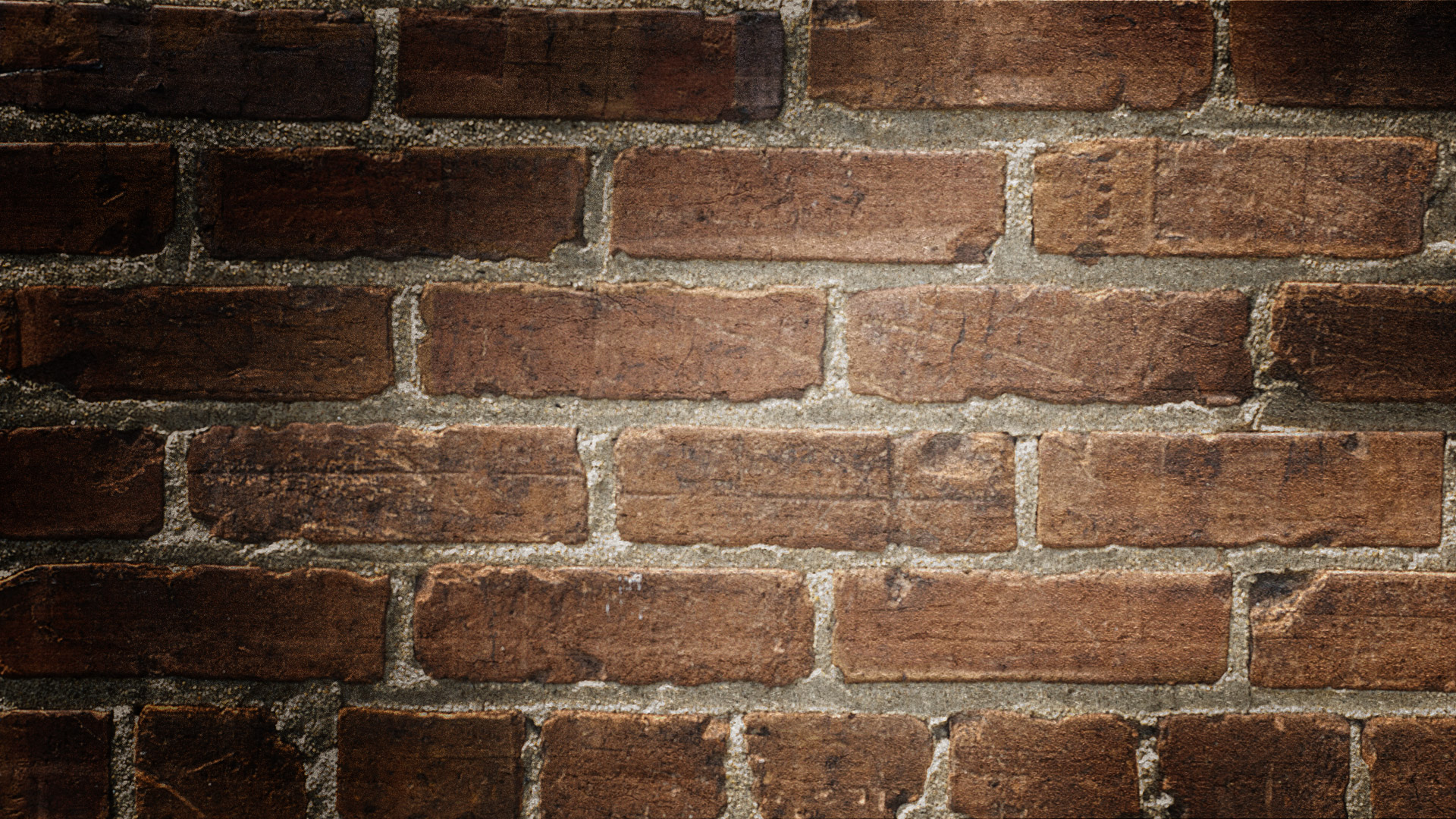 Definition of HIB
"Harassment, intimidation or bullying" means any gesture, any written, verbal or physical act, or any electronic communication, whether it be a single incident or a series of incidents that:
A. Is reasonably perceived as being motivated either by any actual or perceived characteristic, such as race, color, religion, ancestry, national origin, gender, sexual orientation, gender identity and expression, or a mental, physical or sensory disability, or by any other distinguishing characteristic;
B. Takes place on school property, at any school sponsored function, on a school bus, or off school grounds, as provided for in section 16 of P.L.2010, c.122 (C.18A:37-15.3);
C. Substantially disrupts or interferes with the orderly operation of the school or the rights of other students; and that
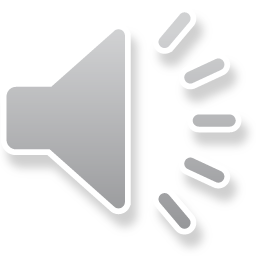 Definition of HIB (cont.)
1.  A reasonable person should know, under the circumstances, will have the effect of physically or emotionally harming a student or damaging the student's property, or placing a student in reasonable fear of physical or emotional harm to his person or damage to his property; or

2.  Has the effect of insulting or demeaning any student or group of students; or

3.  Creates a hostile educational environment for the student by interfering with a student’s education or by severely or pervasively causing physical or emotional harm to the student.
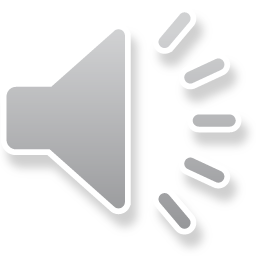 “Off School Grounds” Clarification
Schools are required to address harassment, intimidation, and bullying occurring off school grounds in cases where a school employee is made aware of such actions and when there is a nexus between the harassment, intimidation, and bullying and the school (e.g. the harassment, intimidation, or bullying substantially disrupts or interferes with the orderly operation of the school or the rights of other students). The Board’s response to off-campus incidents of harassment, intimidation, and bullying shall be consistent with its Student Code of Conduct, N.J.A.C. 6A:16-7.6…
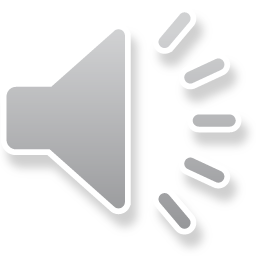 Distinguishing Characteristic
A characteristic or feature that is the motivation for HIB behavior.

Distinguishing characteristics can include but are not limited to: physical appearance, clothing or other apparel, socioeconomic status, and weight.
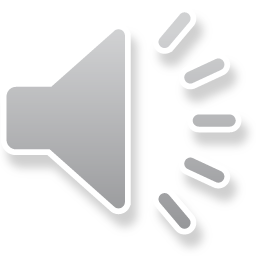 [Speaker Notes: The ABSs, Principals or ABC often receive the question “what is a distinguishing characteristic?”  (READ SLIDE)]
HIB Reporting and Investigation Procedure
All alleged acts of HIB shall be reported verbally to the building principal on the same day the incident was witnessed or reliable information was received
Investigation is initiated by the principal within one (1) day of the verbal report of the incident
The principal shall inform the parents/guardians of the parties to the investigation (victim/bully)
The incident shall be reported in writing to the building principal within two (2) days (FORM A)
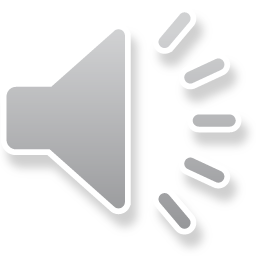 [Speaker Notes: READ SLIDE
The written report is also known as “Form A” which can be found on the district website under the “Anti-Bullying” quick-link.  Any staff member who reports an alleged incident MUST complete a Form A.]
HIB Reporting and Investigation Procedure
The investigation will be conducted by the school Anti-Bullying Specialist (ABS)* or principal’s designee within one (1) school day of the verbal report of the incident
The investigation will be completed ASAP, but not later than ten (10) school days
The result of the investigation shall be reported to the Superintendent within two (2) school days of the completion of the investigation
The results of the investigation shall be reported to the BOE at the next scheduled BOE meeting
*Please note:  the role of school Anti-Bullying Specialist is assigned to each building’s Student Assistance Counselor.  In the ECC, the ABS is the School Counselor.
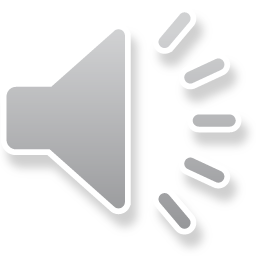 HIB Reporting and Investigation Procedure
The BOE reviewed result of the investigation shall be provided in writing to the parents/guardians within five (5) school days

A parent/guardian may request a hearing before the BOE within 60 days after receiving the written results of the investigation
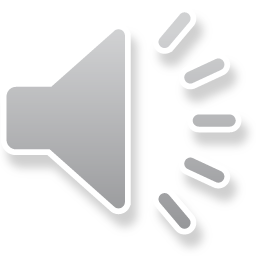 [Speaker Notes: Previously there were no time parameters on the request for a hearing.  It is now revised in code and policy to be within 60 days.]
Procedure for Reporting new information
The investigation shall be completed and the written findings submitted to the Principal as soon as possible, but not later than ten (10) school days from the date of the written report of the incident. Should information regarding the reported incident and the investigation be received after the end of the ten (10) day period, the school Anti-Bullying Specialist or Principal may amend the original report of the results of the investigation to reflect the information and to ensure there is an accurate and current record of the facts and activities concerning the reported incident.
Staff members should report new information to the principal on the same day it is received.
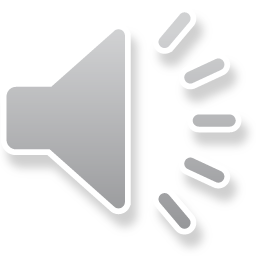 Instruction on Preventing HIB Based on Protected categories and other distinguishing characteristics
Profile of a Target (From Public Works HIB Training)
Victims rarely defend themselves against — or retaliate against — bullying. A student can be targeted for many reasons that make him “different,” including:
Unpopularity  
Physical weakness 
Ability to learn 
Income 
Appearance/weight
Sexual orientation and/or gender nonconformity
Race and culture 
Physical- and/or mental-health issues
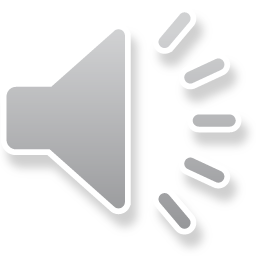 [Speaker Notes: Bullying Prevention Course

To make efforts to prevent HIB from occurring, we must first understand the possible profile of a target.
(READ SLIDE)
This is by no means a comprehensive list.  While these characteristics or categories may unfortunately be more common targets, any student can be a victim of HIB.]
Instruction on Preventing HIB Based on Protected categories and other distinguishing characteristics
PREVENTION (from the Olweus Bullying Prevention program)
Schoolwide Level
School Safety & School Climate Team (OBPPC K-8)
Collect and analyze data to address prevalent issues
Individual Level
All adults should intervene on the spot when inappropriate behavior occurs
Meet and follow up with students and parents to ensure that all students are safe
Classroom Level
Post rules against bullying
Address issues through class meetings/Classroom Community building
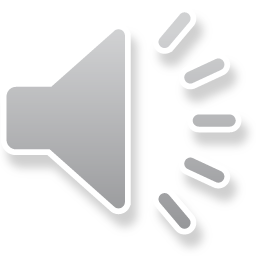 [Speaker Notes: Olweus Bullying Prevention
Prevention efforts must be multiple and varied, according to developmental appropriateness and prevalent issues.  Therefore, the general outline of prevention strategies provided on this slide can be applied to all grade levels, but may look and be implemented differently.]
In short…
If a parent uses the word “bully” in conversation, report it to your principal.  

If someone uses the word “bully” in an email, report it to your principal.
Additionally, if you  write the word “bully” in an email, it must be investigated.

If you’re not sure if a behavior would be considered HIB, report it to your principal.
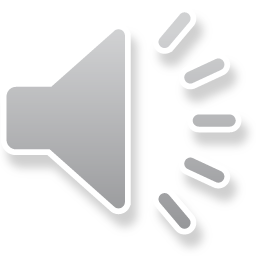 [Speaker Notes: (READ SLIDE)
Remember that help is always available to you through your school administration and your anti-bullying specialists.  If you’re not sure about something, please don’t hesitate to ask.
As always, your time, attention, and cooperation is appreciated.  Have a great day.]
Notes
This presentation provides criteria for The HIB Self-Assessment on the following elements:
Core Element #2A - School employees, contracted service providers and volunteers were provided training on the HIB policy.
Core Element #2B - The HIB policy training included instruction on preventing HIB on the basis of protected categories enumerated in the ABR and other distinguishing characteristics that may incite incidents of discrimination or HIB.
Core Element #6A - The school implemented the district’s procedure for reporting HIB that includes all required elements.
Core Element #6B - The school implemented the district’s procedure for reporting new information on a prior HIB report.
[Speaker Notes: Notes for principals]